การวิเคราะห์ความคุ้มค่าทางเศรษฐศาสตร์(ดำเนินการโดยภาคเอกชน)
ท่านสามารถนัดหมายเพื่อรับคำแนะนำในการเขียนข้อเสนอโครงการได้ที่ “สำนักงานที่ปรึกษาสำนักประสานงาน โครงการการพัฒนาอุตสาหกรรมระบบคมนาคมแห่งอนาคต ภายใต้แผนงานกลุ่มระบบคมนาคมแห่งอนาคต" E-mail: futuremobility.pre@gmail.com
Technology Feasibility
Financial Feasibility
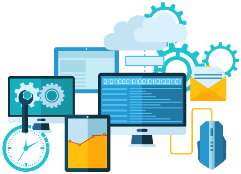 Market Feasibility
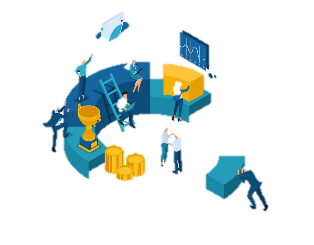 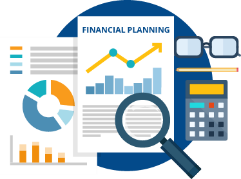 Net Present Value (NPV)
Potential Customers
Market Size & Growth
แสดงขนาดและอัตราการเติบโตของตลาด
แสดงให้เห็นถึงองค์ความรู้พื้นฐานที่มีเพื่อพัฒนาผลิตภัณฑ์
NPV:  กี่ล้านบาท (มูลค่าปัจจุบันของผลประโยชน์สุทธิ)
Internal Rate of Return (IRR)
Benefit-Cost Ratio (BCR)
Pay back period
ผลตอบแทน
แสดงคุณสมบัติของผลิตภัณฑ์ต้องการพัฒนา
Internal Rate of Return:   (อัตราผลตอบแทนภายใน)
Accessibility to market
Competition
แสดงกลุ่มลูกค้าที่มีศักยภาพ โดยต้องแสดงให้เห็นถึงปริมาณของลูกค้าที่มีความต้องการสินค้ามากเท่าไร
Benefit-Cost Ratio: จำนวนกี่เท่า (อัตราส่วนระหว่างผลประโยชน์ต่อต้นทุน)
แสดงให้เห็นถึงการได้รับรองมาตรฐาน
สร้างผลตอบแทนกลับภายใน .... ปี
แสดงให้เห็นถึงความสามารถหรือแนวทางในการเข้าถึงตลาดทั้งในปัจจุบันและแผนในอนาคต
แสดงให้เห็นว่าองค์ความรู้ที่มีนั้นมาจากการพัฒนาด้วยตนเอง/มีความร่วมมือกับที่ใด้/ต้องซื้อสิทธิบัตรก่อนพัฒนา
Technology Acquisition (Build or Collaborate or Buy)
การคำนวณผลตอบแทน เช่น 
รายการที่ 1 คิดจากกำไรจากการจำหน่ายผลิตภัณฑ์ A คิดเป็นกำไร 200 บาท/ชิ้น
Technology Evaluation
Product Specification
Cost Estimation
Capability Assessment
แสดงแนวทางในการแข่งขันของคู่แข่งที่มีอยู่ในตลาด
Development Cost: ต้นทุนของบพข.+เอกชน
Product Cost: ต้นทุนของผลิตภัณฑ์/ต้นทุนการให้บริการ
2
คำอธิบายเพิ่มเติม: แนวทางการวิเคราะห์ Feassibility ของโครงการ
Market Feasibility
	 ความเป็นไปได้ในแง่การตลาด คือ การศึกษาว่าผลลัพธ์ของงานวิจัยที่กำลังดำเนินการนี้ มีความต้องการในตลาดมากน้อยเพียงใด ศักยภาพของกลุ่มลูกค้ามีจำนวนมากเพียงพอหรือไม่ หากมีกลุ่มเป้าหมายที่ชัดเจน สามารถระบุเพื่อความชัดเจนได้

Technology Feasibility
	ความเป็นไปได้ในทางเทคโนโลยี คือ การศึกษาว่าผลลัพธ์ของงานวิจัยที่กำลังดำเนินการนี้ มีความเป็นไปได้ทางเทคโนโลยีมากน้อยเพียงใด รวมถึงความเป็นไปได้ของเทคโนโลยีที่ต้องใช้ในการผลิตมีความเหมาะสมหรือไม่

Financial Feasibility 
	 ความเป็นไปได้ในทางการเงิน คือ การประเมินจำนวนเงินลงทุนที่คาดว่าจะจัดสรรมาใช้ได้ ประเมินความเป็นไปได้ในการบริหารกระแสเงินสด อัตราผลตอบแทน รวมไปถึงระยะเวลาในการคืนทุนมีความเหมาะสมหรือไม่
Outcome หรือ ผลลัพธ์ : ผลลัพธ์ คือ ผลจากการนำผลผลิตจากงานวิจัยไปใช้ประโยชน์โดยกลุ่มเป้าหมาย (User) ทำให้มีการเปลี่ยนแปลง (Change) พฤติกรรม การยอมรับด้านความรู้ ทัศนคติ และทักษะ
Impactpathway
โครงการ
ชื่อโครงการวิจัยเป้าหมายที่ต้องการวิเคราะห์ผลกระทบ
ผลลัพธ์ (Outcome)
ผลกระทบ (Impact)
ผลผลิต (Output)
ปัจจัยนำเข้า (Input)
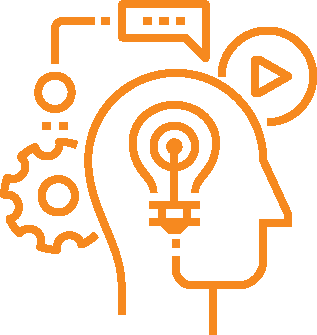 Output หรือ ผลผลิต : ผลที่เกิดขึ้นสิ่งแรกและชัดเจนที่สุดจากโครงการวิจัย โดยตอบวัตถุประสงค์การศึกษาที่ตั้งไว้ เช่น สายพันธุ์พืชชนิดใหม่ ตำรับยา/อาหาร นวัตกรรม/เทคโนโลยี แนวทาง/นโยบายเพื่อการจัดการ Capacity building และCopyrights เป็นต้น
User หรือ ผู้ใช้ประโยชน์จากผลผลิตของงานวิจัย งานวิจัยที่เกิดผลลัพธ์ ที่สำคัญต้องมีผู้ใช้ประโยชน์ (User) มีการยอมรับ (Adoption) หรือการนำไปใช้ในหลายระดับ เช่น
Input หรือปัจจัยนำเข้า : ปัจจัยนำเข้าซึ่งเป็นปัจจัยที่ขับเคลื่อนให้งานวิจัยดำเนินการสำเร็จและสร้างผลประทบต่อสังคม ส่วนใหญ่ประกอบด้วย
การพิจารณาระดับความเปลี่ยนแปลง (Change) สามารถพิจารณาการใช้ประโยชน์จากผลผลิตแยกตาม user แต่ละประเภท
ผลกระทบ (Impact) คือ การเปลี่ยนแปลงจากผลลัพธ์ในวงกว้าง
โดยทั่วไปสามารถกำหนดผลกระทบออกเป็น 3 ประเภทได้แก่ 
ผลกระทบทางเศรษฐกิจ 
ผลกระทบทางสังคม และ
ผลกระทบทางสิ่งแวดล้อม 
ซึ่งขึ้นอยู่กับลักษณะของงานวิจัย สามารถก่อให้เกิดผลกระทบเพียง 1 หรือ 2 ปรเภท ไม่จำเป็นต้องเกิดผลกระทบครบทั้ง 3 ประเภท
พิจารณาได้ทั้งผลกระทบทางตรงและทางอ้อม ที่เป็นเชิงบวกและเชิงลบ
เมื่อผู้ใช้ประโยชน์จากงานวิจัยนำงานวิจัยไปใช้ประโยชน์อย่างกว้างขวางในเชิงพาณิชย์ สามารถสร้างรายได้สุทธิเพิ่มขึ้นจนทำให้เกิดการเปลี่ยนแปลงในระดับรายได้สุทธิ และคุณภาพชีวิตที่ดีขึ้น
1st User หรือ ผู้ใช้คนแรก
1. งบประมาณการวิจัย
2nd User หรือ ผู้ใช้คนถัดไป
2. บุคลากร : นักวิจัย
Final User หรือ ผู้ใช้คนสุดท้าย
*หมายเหตุ : ผู้ใช้ประโยชน์อาจมีแค่กลุ่มเดียวหรือมากกว่า 3 กลุ่มก็ได้ ซึ่งขึ้นอยู่กับงานวิจัยสามารถสร้างความยอมรับให้แก่ User ได้กี่กลุ่ม
3. องค์ความรู้เดิม หรือผลการศึกษา (Output) จากโครงการวิจัยก่อนหน้านี้ ที่ใช้ต่อยอดในการวิจัย (หากมี)
กำหนดช่วงเวลาของงานวิจัยตั้งแต่เริ่มต้นจนถึงช่วงเวลาที่คาดว่าเกิดผลกระทบ (กรณี Ex-ante) หรือ ถึงช่วงเวลาที่พิจารณาศึกษาผลกระทบที่เกิดขึ้นจริงหลังจากโครงการเสร็จสิ้น (ex-post)
25xx
25xx
25xx
25xx
25xx
Business Model Canvas
Key Partners
Value Proposition
Customer Relationship
Key Activities
Customer Segments
Channels
Key Resources
Cost Structure
Revenue Streams
5
*ข้อมูลส่วนนี้จะต้องสอดคล้องกับ ไฟล์ Excel ของการวิเคราะห์ cost benefit ของโครงการ 
**จำนวนรายการของ “ผลประโยชน์ของสถานประกอบการ” มีมากกว่า 1 รายการได้ (ขึ้นอยู่กับจำนวนของผลประโยชน์ที่เกิดขึ้น)
Cost benefit
สรุปผลการประเมิน Cost benefit 
โครงการ “...............”
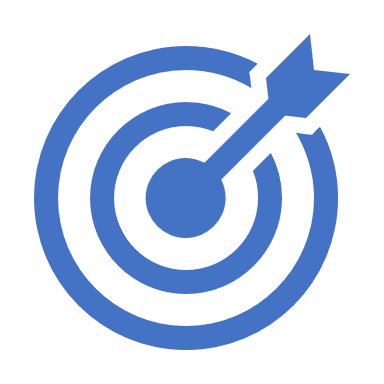 สรุป
6
การประเมิน ROI
**ขอให้ระบุที่มาและรายละเอียดของการคำนวณให้ชัดเจน
7